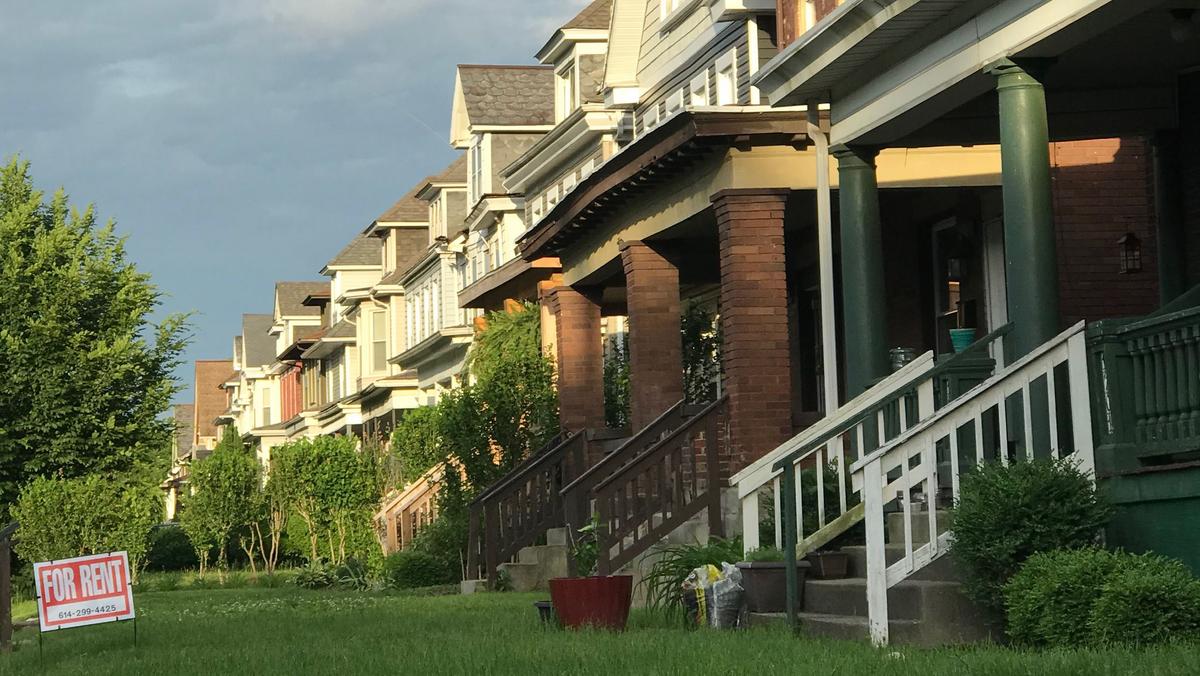 State of Housing in Ohio
August 2022
Rent is Rapidly Rising
Can Workers Pay Rent?
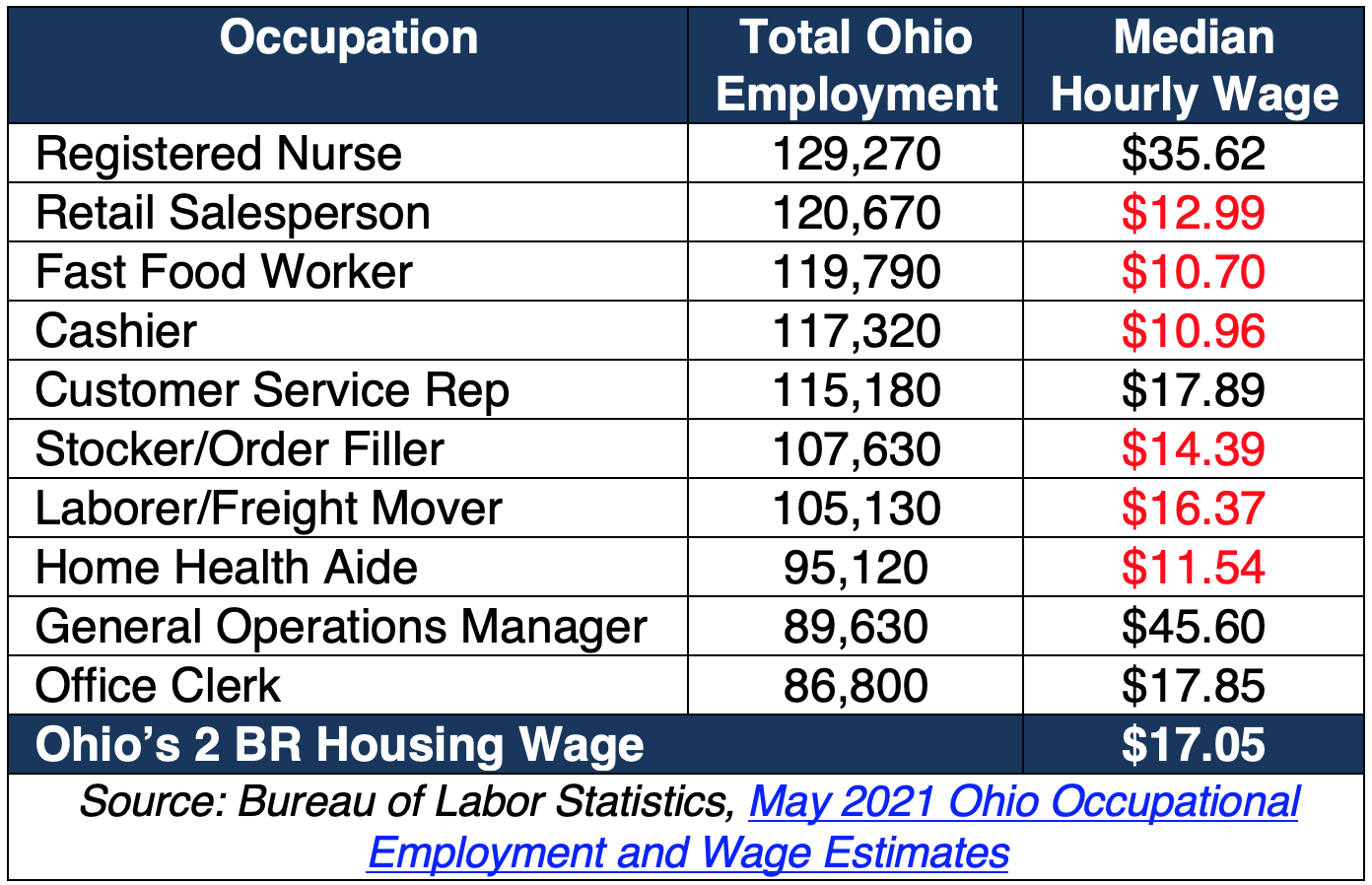 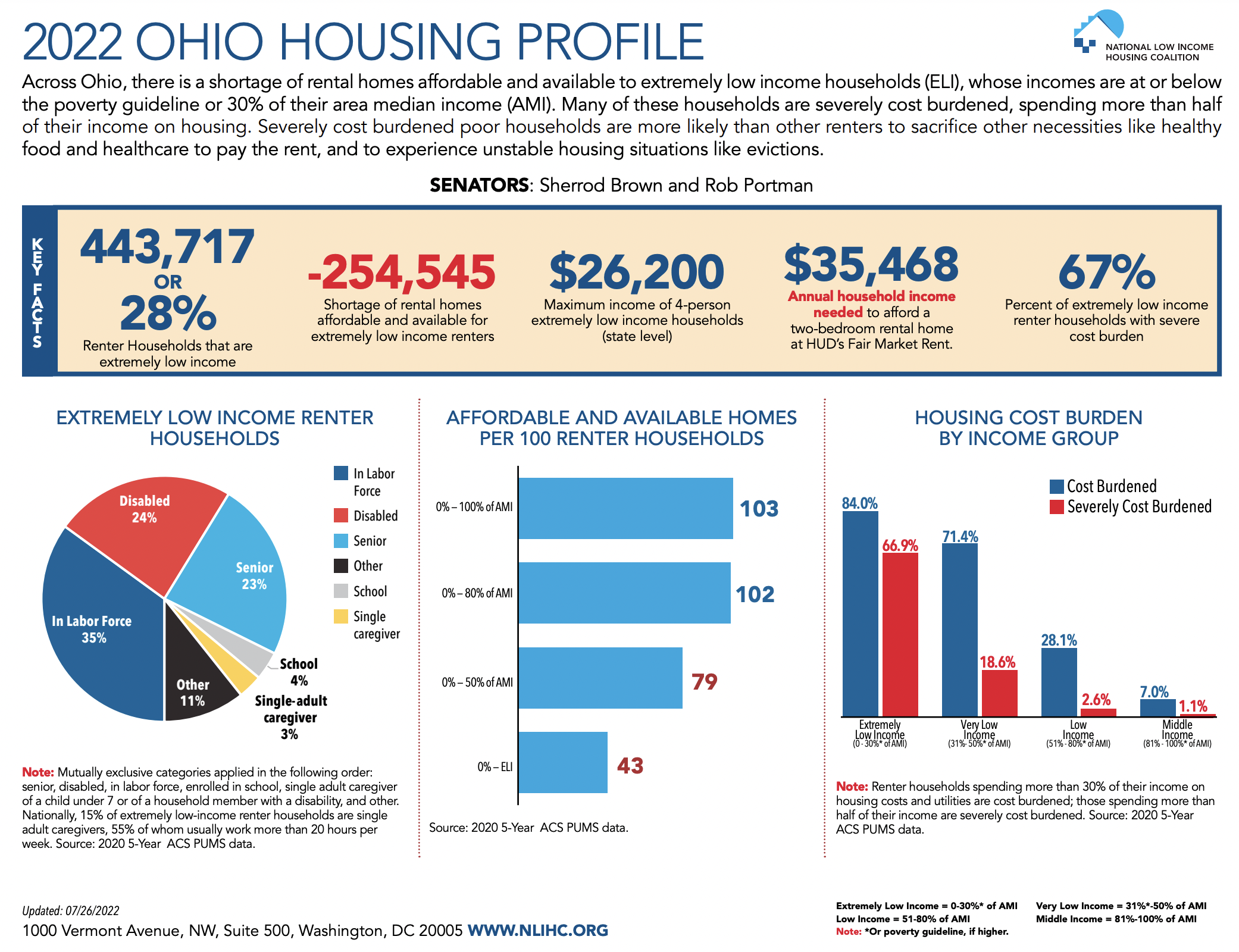 OHFA Housing Needs Assessment
https://ohiohome.org/research/housingneeds.aspx
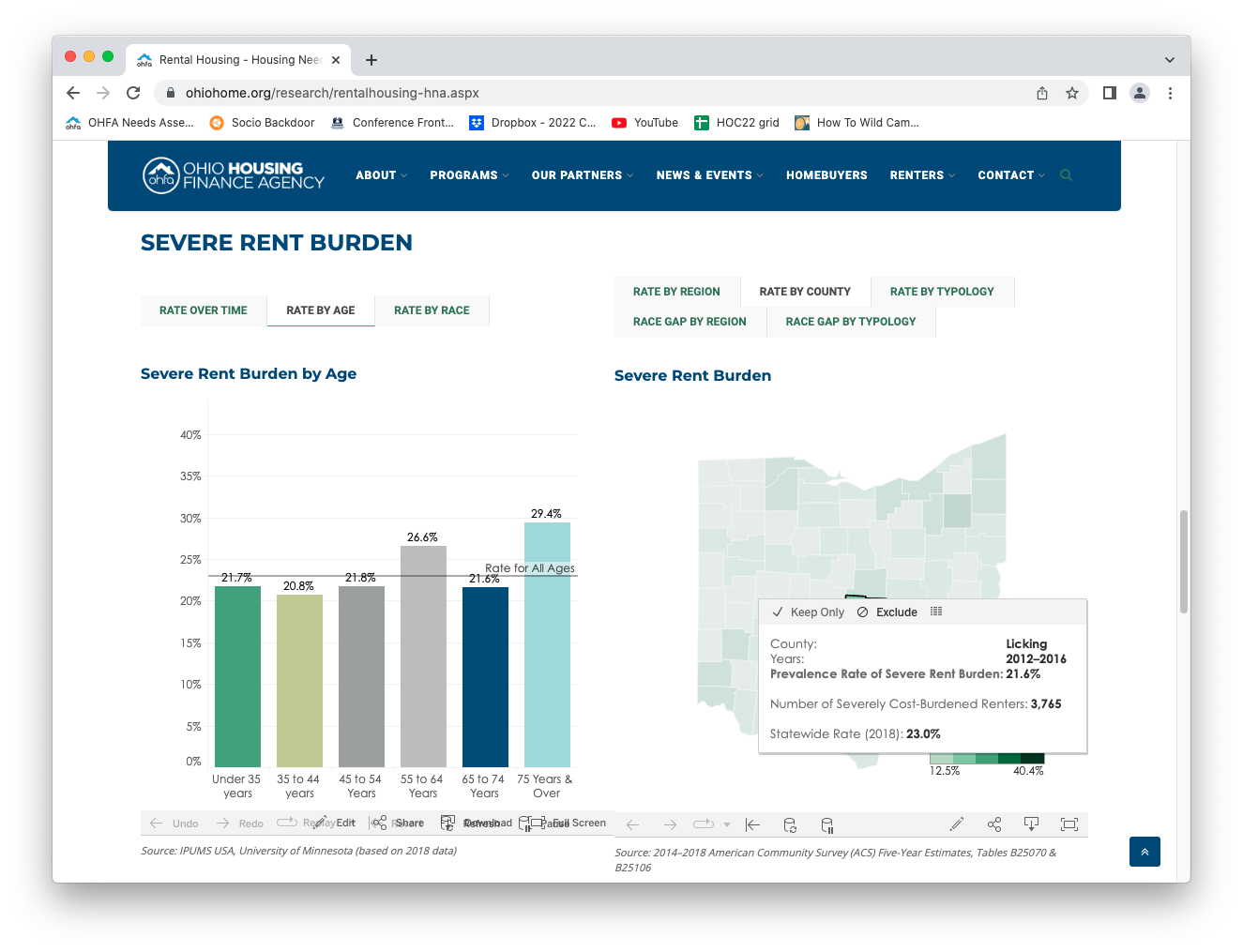 Solution? Invest in Affordable Housing
Questions?
Amy Riegel 
Executive Director 
amyriegel@cohhio.org